英文フォントは「Segoe UI」を使用
上余白10mm確保
対象とする食料サプライチェーンの段階に合わせて、(a)～(d)の１つをセットで使用
Agriculture, Forestry and Fisheries Technology Catalog for the Asia-Monsoon region
Methane emission reduction technology by the combination of biogas effluent application and multiple drainage in a rice paddy
タイトル領域4cm
Procurement
----------
(a)
タイトルのフォントは18pt太字
英文タイトルは下揃えで3行以内
Production
-----
(b)
Item: Paddy rice
Demonstration
Production
GHG emission reduction
Processing and
distribution
-------------
(c)
左右余白は15mm確保
（冊子版綴じ代）
Outline
Consumption
----------
(d)
The technology which combing biogas effluent application and multiple drainage could reduce methane (CH4) emission from rice paddy fields without yield loss, as compared to the local conventional practice.
本文のフォントは11p
行間は1.2倍で固定
字間は標準
両端揃え
Background/effect/note
The technology which combines cattle biogas effluent as fertilizer and multiple drainage could reduce 1) greenhouse gas emission from rice paddy fields and 2) environmental problem caused by the discharge of untreated biogas effluent into rivers. In the triple-rice cropping system in Mekong Delta in Vietnam, the technology with each of two multiple drainage practices, AWD*, a water-depth-dependent irrigation, and MiDi, a day-number-dependent irrigation (Fig.1) reduced CH4 emission by 11-13% and nitrous oxide (N2O) emission by 35-54% without yield loss (Fig.2). 
The proposed technology can be applied to the rice-producing areas using livestock biogas effluent as fertilizer.
左右余白は15mm確保
（冊子版綴じ代）
本文のフォントは11p  「Segoe UI」を使用
行間は1.2倍で固定
字間は標準
両端揃え
英語版では、段落の間は行間を空ける。段落後3pt。
*AWD (alternate wetting and drying) and MiDi (Midseason drainage followed by intermittent irrigation) are water management practices with a combined effect of water-saving by repeatedly flooding and draining water in paddy fields, and reduction of CH4 emission by increasing the oxygen concentration in the soil.
専門用語を使う必要があれば、近傍に注釈を入れる。
Conventional
Proposed
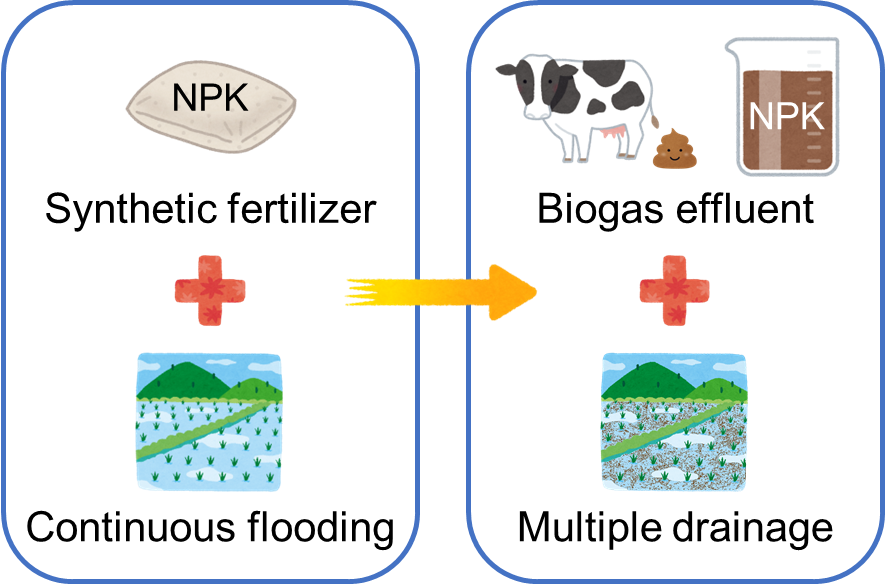 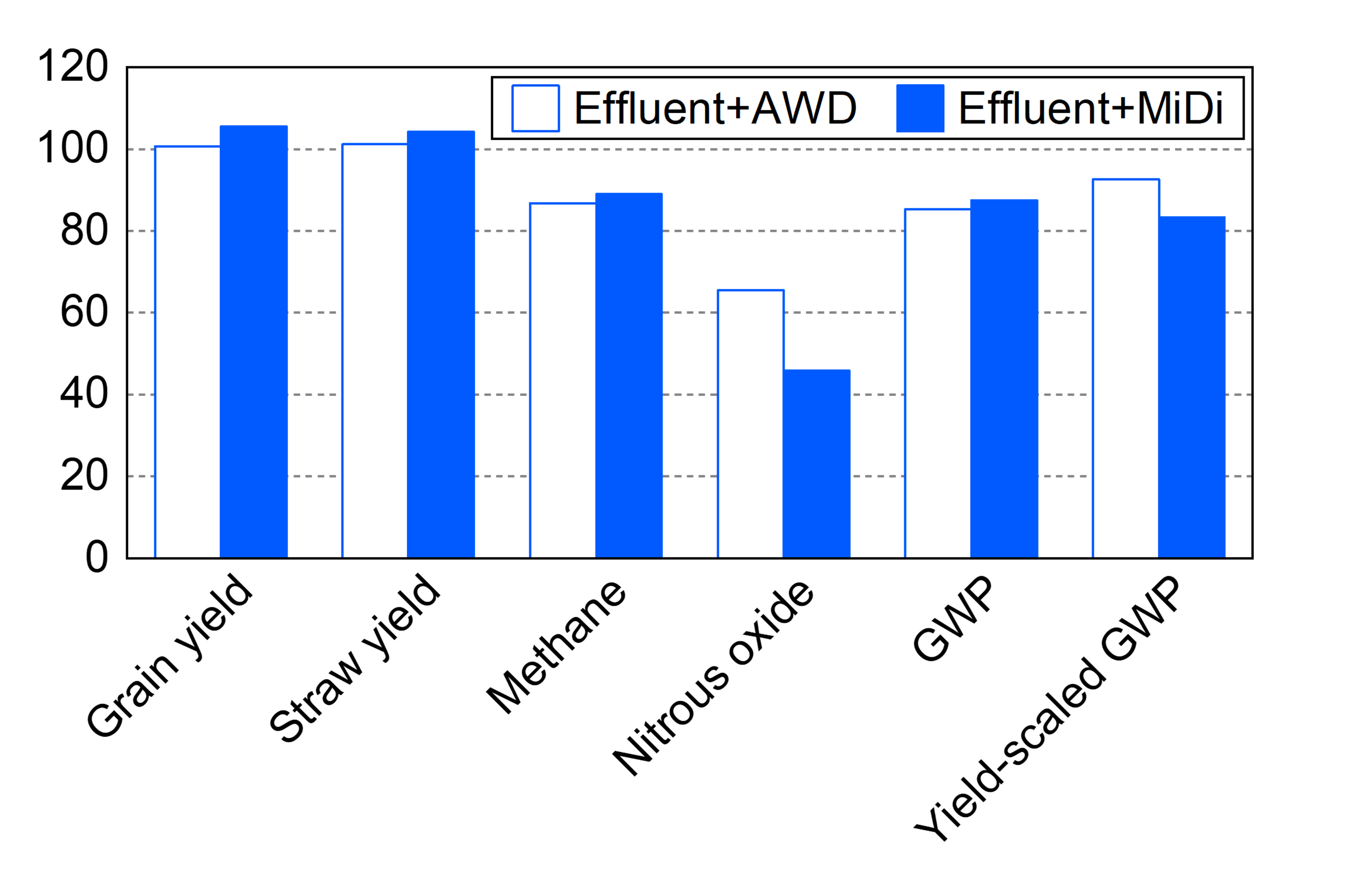 Ratio to conventional practice (％）
Biogas digester
詳細情報
URLとQRコードを併記。
QRコードは次で生成可。
https://m.qrqrq.com/
位置は図表に合わせて左右どちらに寄せても良い。
図表キャプション
10p、行間は1倍で固定
両端揃え
Fig.1. The technology proposed to reduce CH4 emission from rice paddy fields without yield loss.
Fig.2. Comparison between the proposed combination technology and conventional practice.
GWP: CO2-equivalent of combined CH4 and N2O emissions
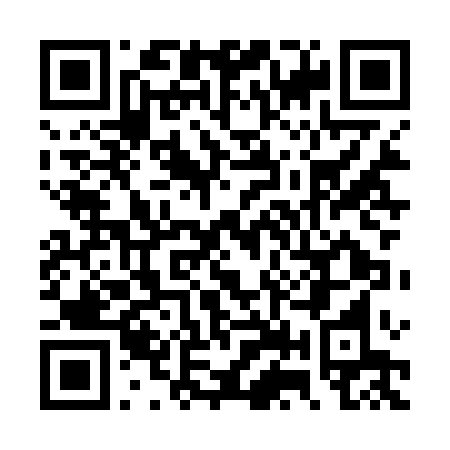 Technical details:
https://www.jircas.go.jp/ja/publication/research_results/2021_a01
Contact
info-greenasia@jircas.affrc.go.jp
詳細情報付近のスペースに問い合わせ先のメールアドレスを入れる
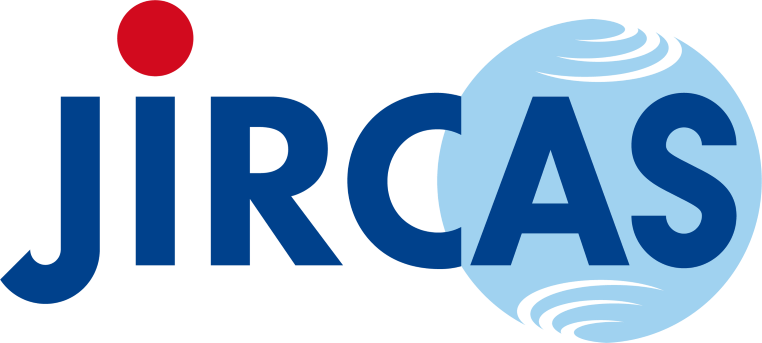 Japan International Research 
Center for Agricultural Sciences
下余白は15mm確保
（ページ番号挿入予定）